LOGO
高端服务  休闲假日
城市地产酒店PPT模板
城市，让生活更美好——悦享轻生活
LOGO
目录
contents
01
02
03
04
ADD YOUR TITTLE
ADD YOUR TITTLE
ADD YOUR TITTLE
ADD YOUR TITTLE
Lorem Ipsum has been the industry's standard dummy text ever since the 1500s, when .
Lorem Ipsum has been the industry's standard dummy text ever since the 1500s, when .
Lorem Ipsum has been the industry's standard dummy text ever since the 1500s, when .
Lorem Ipsum has been the industry's standard dummy text ever since the 1500s, when .
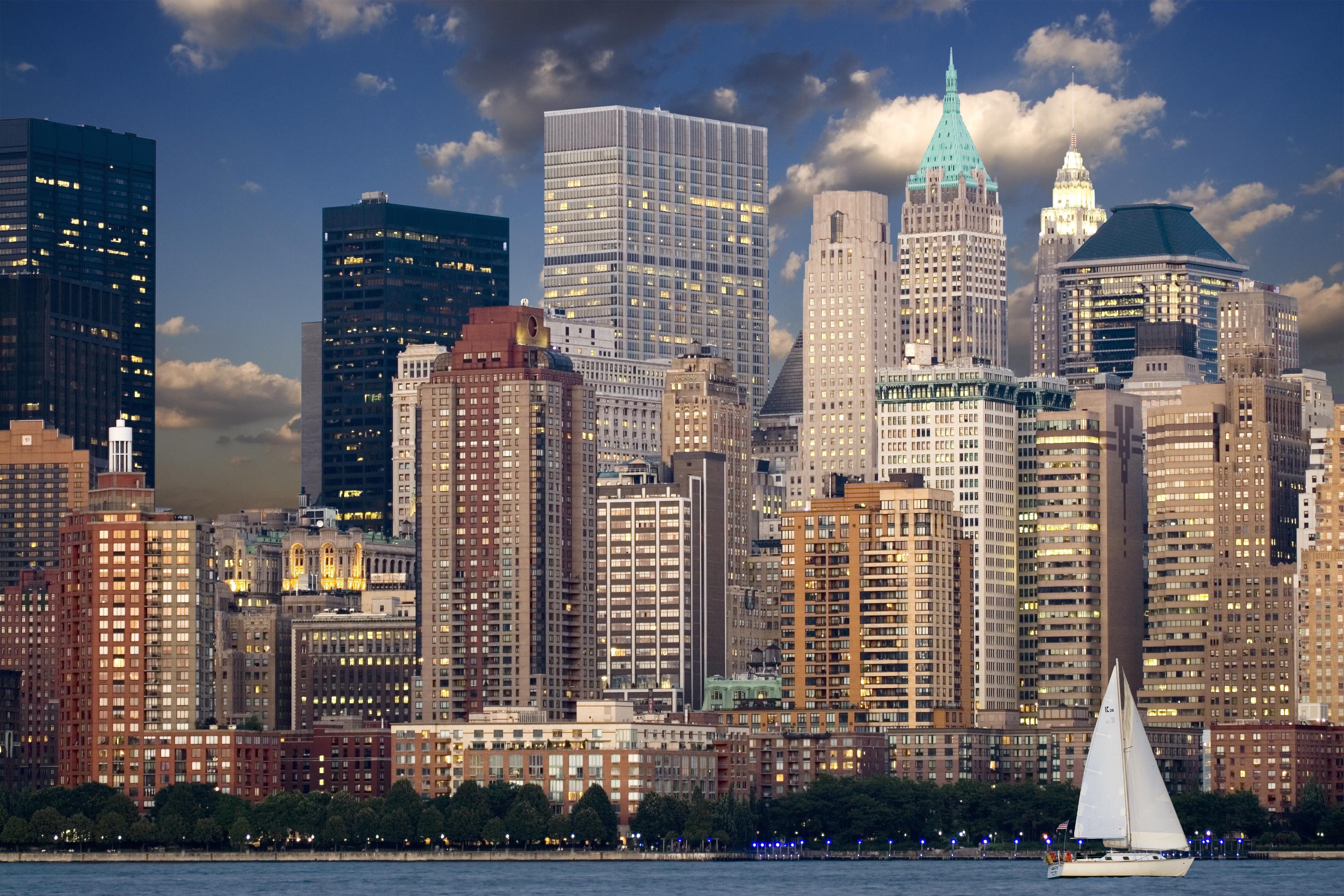 01
ADD YOUR TITTLE
Lorem Ipsum has been the industry's standard dummy text ever since the 1500s, when .
城市，让生活更美好——悦享轻生活
YOUR TITTLE
There are many variations of passages of Lore.
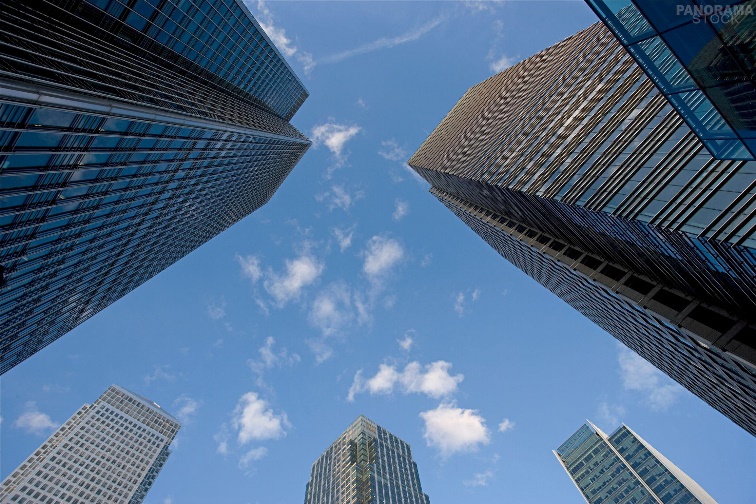 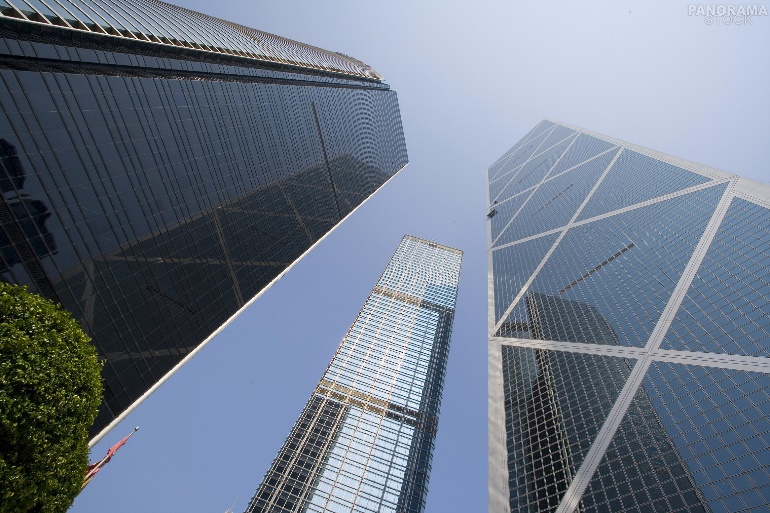 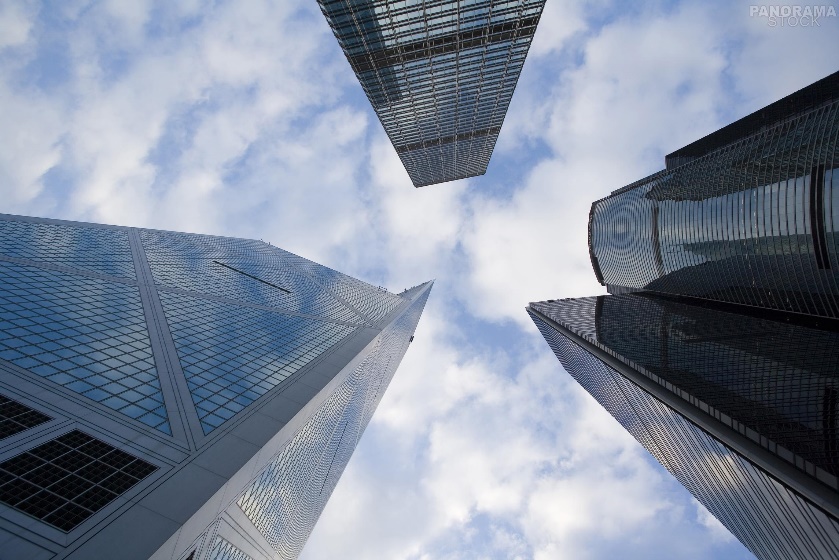 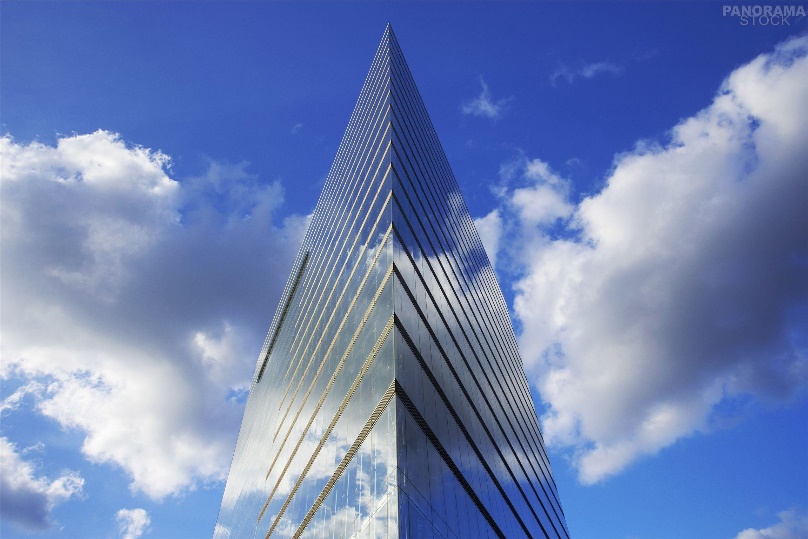 MARCO ZAMBA
SELENA MORATI
ALIANDO RAFAEL
ZENDFRUDGARL
General Manager
CE.O
Manager
DIRECTOR
There are many varia tions of pas   sages of Lorem Ipsum available, but the majority have suffered alteration in
There are many varia tions of pas   sages of Lorem Ipsum available, but the majority have suffered alteration in
There are many varia tions of pas   sages of Lorem Ipsum available, but the majority have suffered alteration in
There are many varia tions of pas   sages of Lorem Ipsum available, but the majority have suffered alteration in
Contrary to popular belief, Lorem Ipsum is not simply random text. It has roots in a piece of classical Latin literature from 45 BC, making it over 2000 years old. Richard McClintock, a Latin professor at Hampden-Sydney College in Virginia, looked up one of the more obscure Latin words, consectetur, from a Lorem Ipsum passage, and going through the cites of the word in classical literature, discovered the undoubtable source. Lorem Ipsum comes
YOUR TITTLE
Write subtitle here
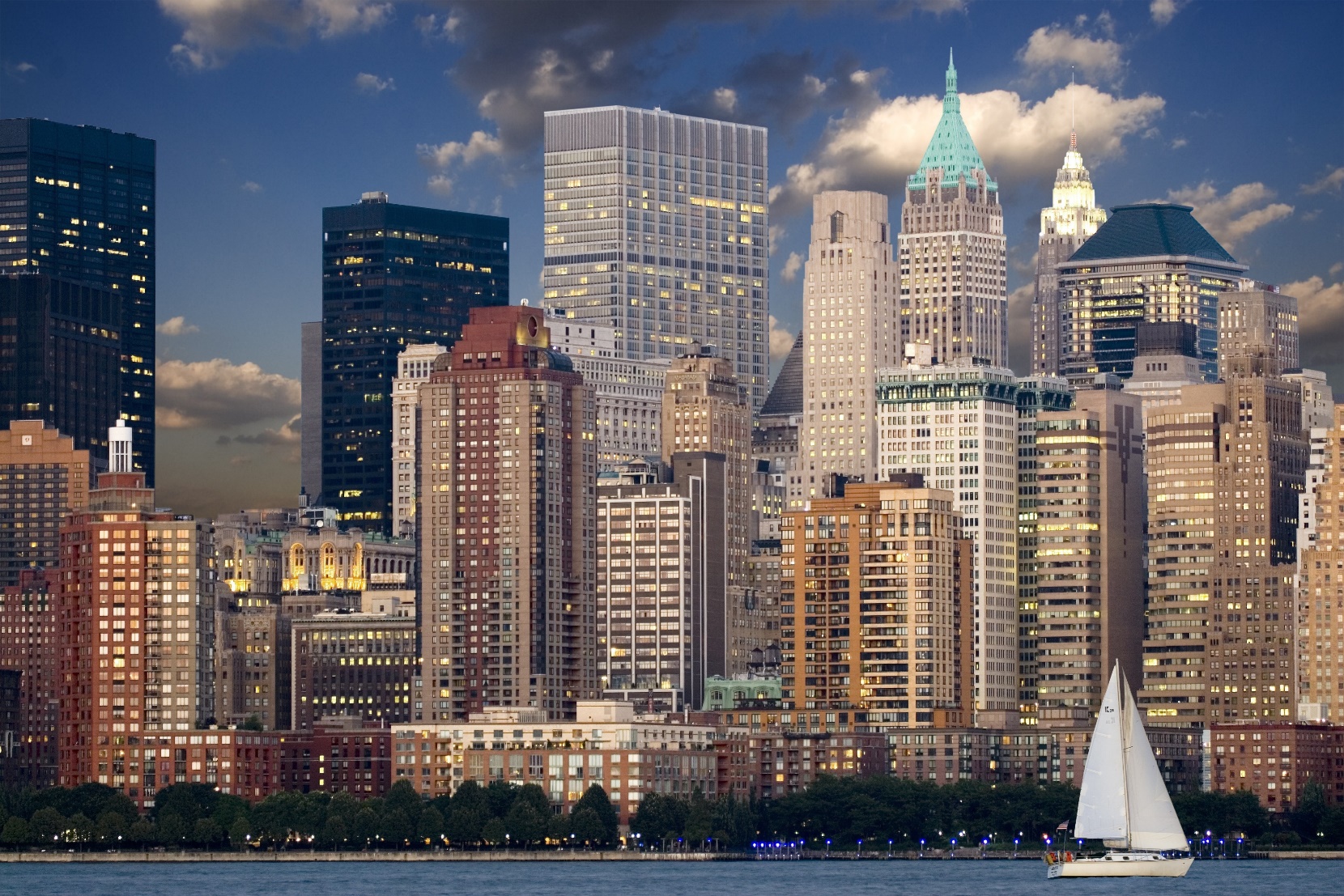 Our Best Service 1
Lorem ipsum dolor sit amet, eos numquam accommodare et. In cibo graeco dicunt sea. Augue zril sapientem ne mei, ad suas voluptatibus eum. Tempor mediocrem imperdiet no usu, tractatos salutatus ut est. Eu vel detraxit laboramus.
Our Best Service 2
Lorem ipsum dolor sit amet, eos numquam accommodare et. In cibo graeco dicunt sea. Augue zril sapientem ne mei, ad suas voluptatibus eum. Tempor mediocrem imperdiet no usu, tractatos salutatus ut est. Eu vel detraxit laboramus.
Our Best Service 3
Lorem ipsum dolor sit amet, eos numquam accommodare et. In cibo graeco dicunt sea. Augue zril sapientem ne mei, ad suas voluptatibus eum. Tempor mediocrem imperdiet no usu, tractatos salutatus ut est. Eu vel detraxit laboramus.
YOUR TITTLE
Write subtitle here
Business
Statistic Business
Profit Business
Success Business
Our Process 01
Our Process 02
Lorem ipsum dolor sit amet, eos numquam accommodare et. In cibo graeco dicunt sea. Augue zril sapientem ne mei, ad suas voluptatibus eum. Tempor mediocrem imperdiet no usu, tractatos salutatus ut est. Eu vel detraxit laboramus. Cu nam unum liber audiam, sed an graeci prompta invenire, in gubergren percipitur scribentur nam. Sale omnis indoctum has ei, ne sed ludus tamquam urbanitas.
Lorem ipsum dolor sit amet, eos numquam accommodare et. In cibo graeco dicunt sea. Augue zril sapientem ne mei, ad suas voluptatibus eum. Tempor mediocrem imperdiet no usu, tractatos salutatus ut est. Eu vel detraxit laboramus. Cu nam unum liber audiam, sed an graeci prompta invenire, in gubergren percipitur scribentur nam. Sale omnis indoctum has ei, ne sed ludus tamquam urbanitas.
YOUR TITTLE
Write subtitle here
Business Growth in Year
90%
80%
70%
Lorem ipsum dolor sit amet, eos numquam accommodare et. In cibo graeco dicunt sea. Augue zril sapientem ne mei, ad suas voluptatibus eum. Tempor mediocrem imperdiet no usu, tractatos salutatus ut est. Eu vel detraxit laboramus. Cu nam unum liber audiam, sed an graeci prompta invenire, in gubergren percipitur scribentur nam. Sale omnis indoctum has ei, ne sed ludus tamquam urbanitas.
60%
50%
2014
2015
2016
2017
2018
2014
2015
2016
2017
2018
Lorem ipsum dolor sit amet, eos numquam accommodare et. In cibo graeco dicunt sea.
Lorem ipsum dolor sit amet, eos numquam accommodare et. In cibo graeco dicunt sea.
Lorem ipsum dolor sit amet, eos numquam accommodare et. In cibo graeco dicunt sea.
Lorem ipsum dolor sit amet, eos numquam accommodare et. In cibo graeco dicunt sea.
Lorem ipsum dolor sit amet, eos numquam accommodare et. In cibo graeco dicunt sea.
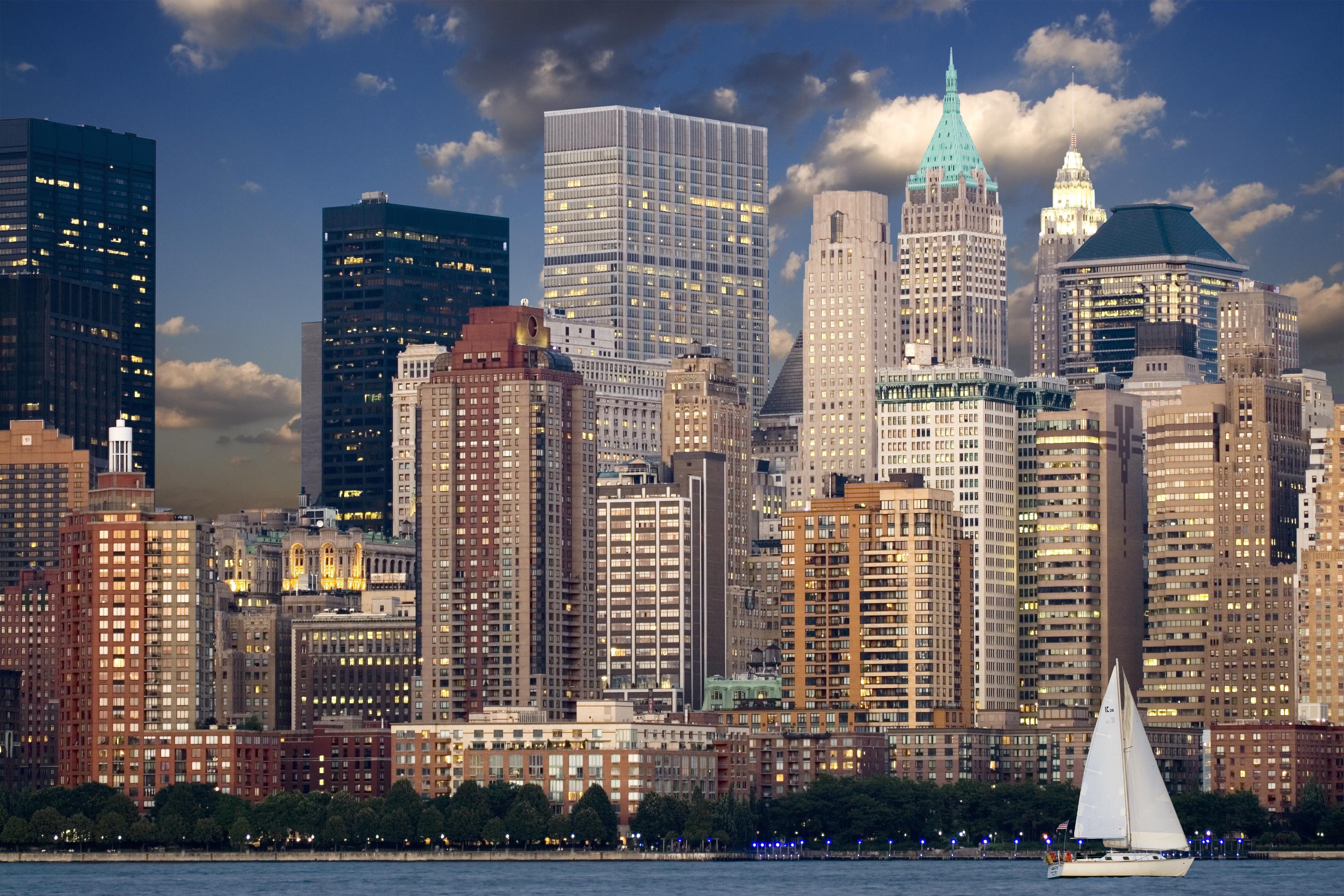 02
ADD YOUR TITTLE
Lorem Ipsum has been the industry's standard dummy text ever since the 1500s, when .
城市，让生活更美好——悦享轻生活
YOUR TITTLE
Lorem Ipsum is simply dummy text of the  and typesetting industry. Lorem Ipsum has been the industry's
RESUME
Summary
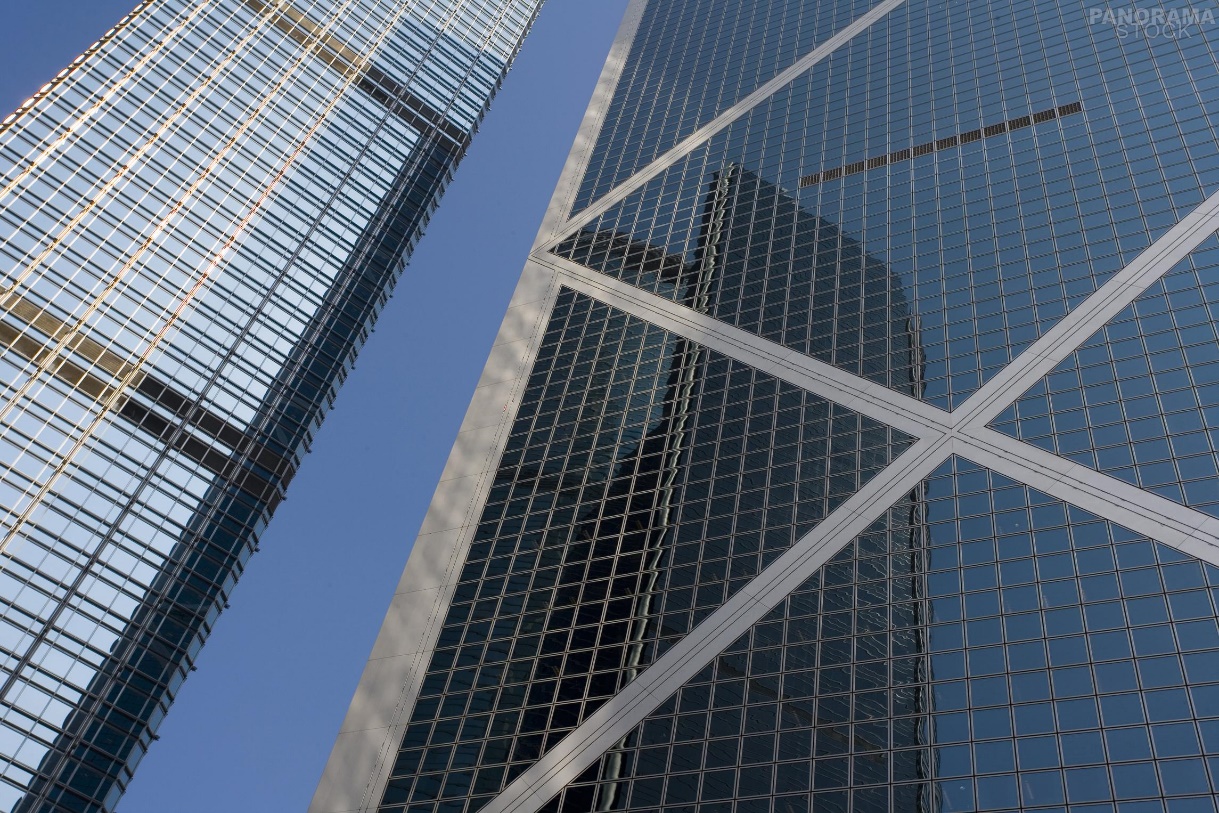 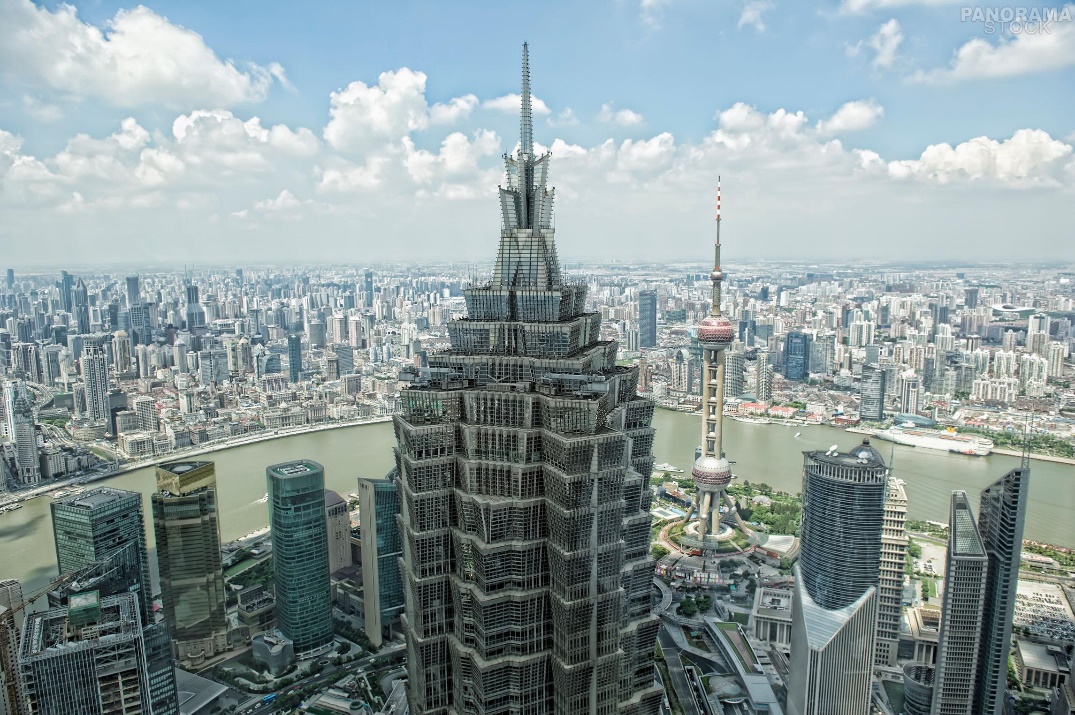 Mission
Vission
Personal Information
Responsibilities
Skill & Experience
Professional Experience
Portfolio 1
Portfolio 2
Lorem Ipsum is simply dummy text of the  and typesetting industry. Lorem Ipsum has been the industry's
Lorem Ipsum is simply dummy text of the  and typesetting industry. Lorem Ipsum has been the industry's standard dummy text ever
YOUR TITTLE
There are many variations.
Be a Famous Designer
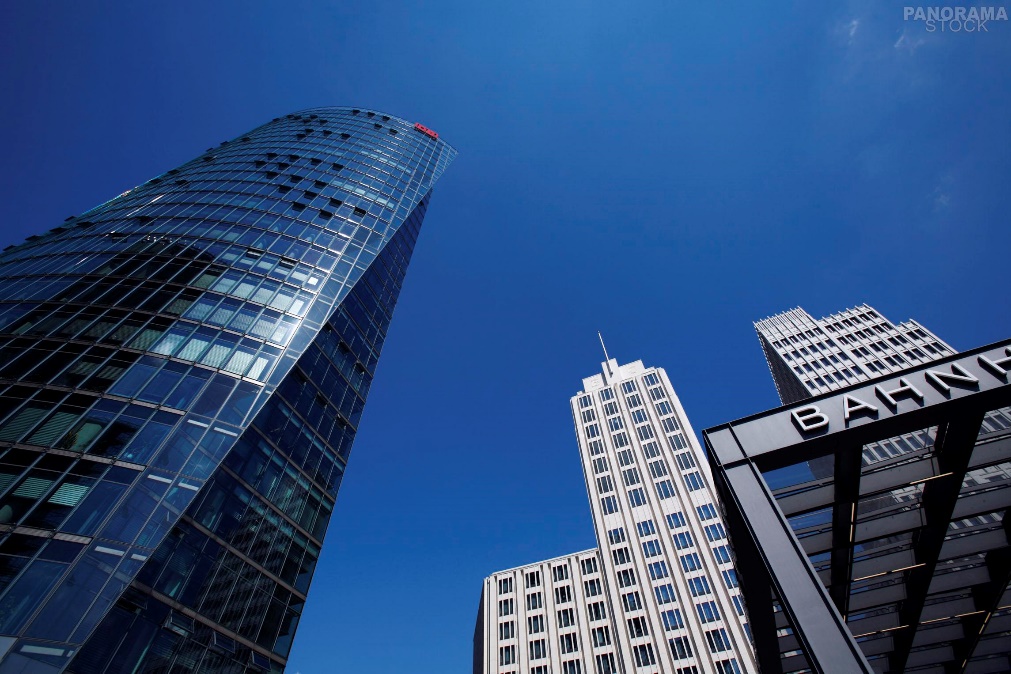 There are many variations of passages of Lorem Ipsum available, but the majority have suffered alteration in some form, by injected humour, or randomised words which don't look even slightly believable. If you are going to use aThere are many variations of passages of Lorem Ipsum available, but the majority have suffered alteration in some formThere are many variations of passages of Lorem Ipsum available, aThere are many variations of passages of Lorem Ipsum available, but the majority have suffered alteration in some form
There are many variations of passages of Lorem Ipsum available, but the majority have suffered alteration in some form, by injected humour, or randomised words which don't look even slightly believable. If you are going to use aThere are many variations of
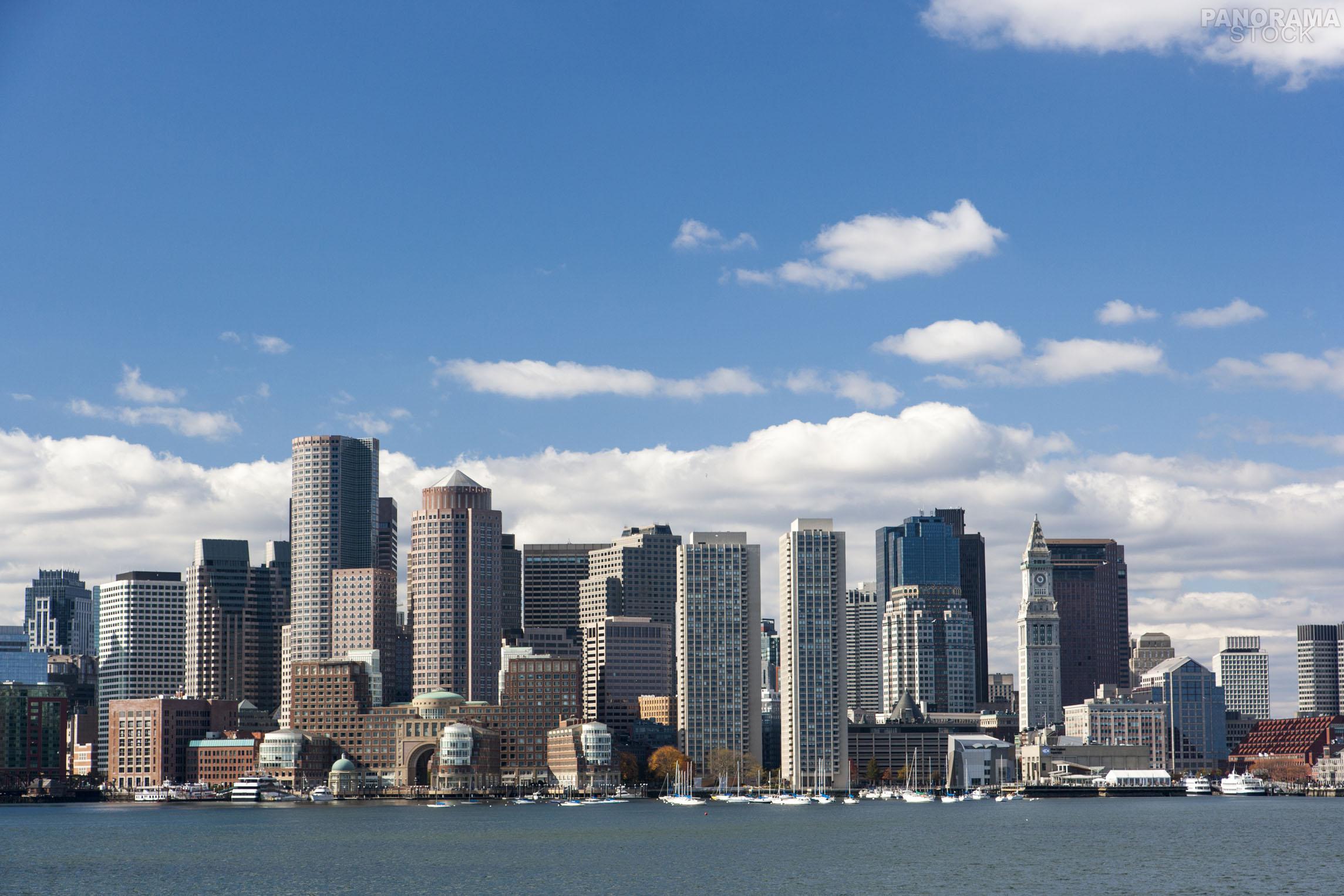 There are many variations of passages of Lorem Ipsum available, but the majority have suffered alteration in some form, by injected humour, or randomised words which don't look even slightly believable. If you are going to use aThere are many variations of passages of Lorem Ipsum available, but the majority have suffered
YOUR TITTLE
Lorem Ipsum is simply dummy text of the printing and typesetting industry. Lorem Ipsum has been the industry's standard dummy text ever since the 1500s, when an unknown printer took a galley of type and scrambled it to make a type specimen book
LAYOUT
AWESOME SUPPORT
WE ARE CODE
BOOST TRAFFIC
Lorem Ipsum has been the industry's standard dummy text ever since the 1500s, when an unknown printer took a galley of type.
Lorem Ipsum has been the industry's standard dummy text ever since the 1500s, when an unknown printer took a galley of type.
Lorem Ipsum has been the industry's standard dummy text ever since the 1500s, when an unknown printer took a galley of type.
Lorem Ipsum has been the industry's standard dummy text ever since the 1500s, when an unknown printer took a galley of type.
YOUR TITTLE
Feels good to contact us!
Our Facebook
Our Twitter
Our Yahoo
www.facebook.com/.....
www.twitter.com/.....
www.yahoo.com/.....
Our Youtube
Our g+
Our Instagram
www.youtube.com/.....
www.google.com/.....
www.instagram.com/.....
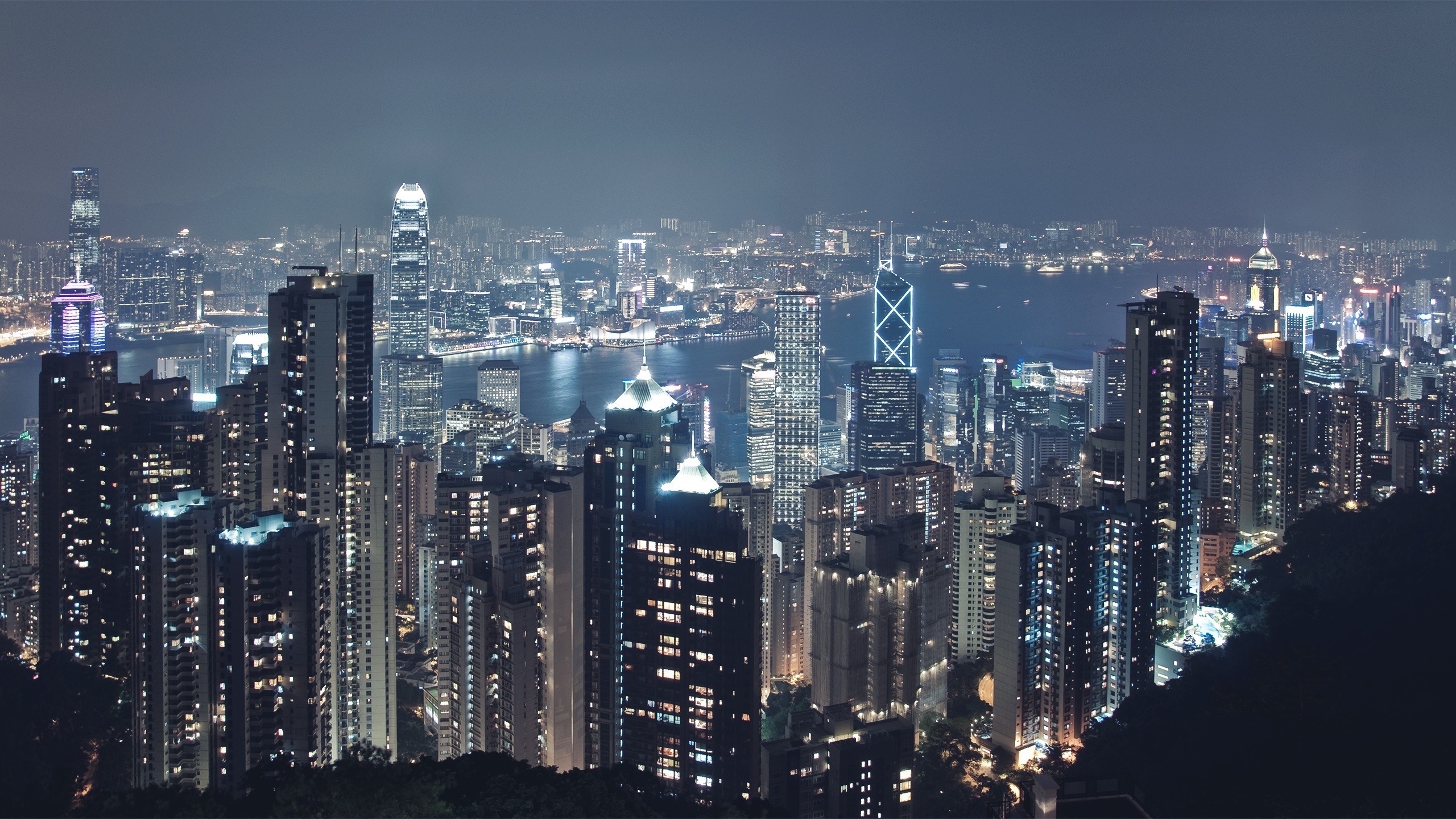 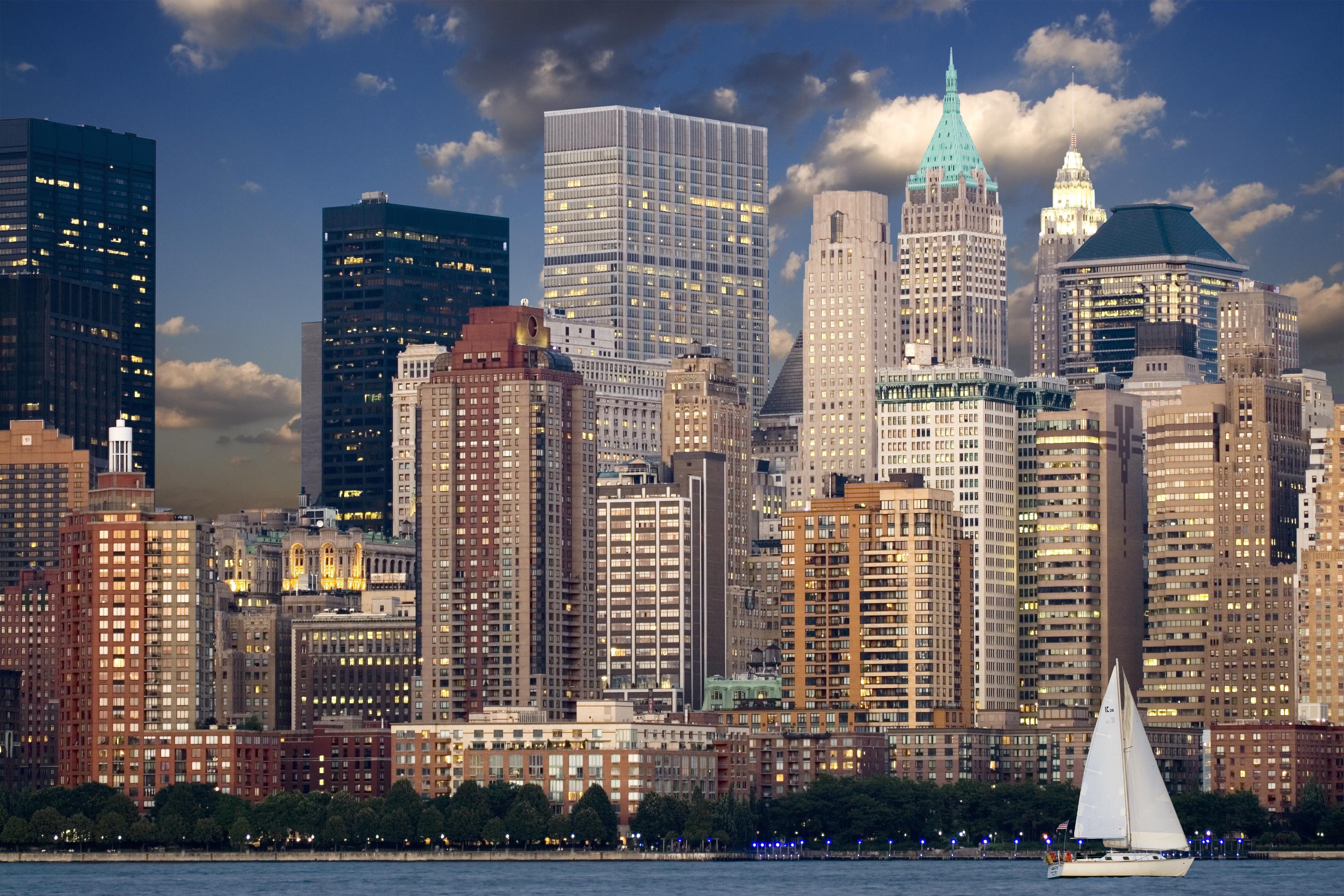 03
ADD YOUR TITTLE
Lorem Ipsum has been the industry's standard dummy text ever since the 1500s, when .
城市，让生活更美好——悦享轻生活
YOUR TITTLE
Contrary to popular belief, Lorem Ipsum is not simply random text. It has roots in a piece of classical Latin literature from 45 BC, making it over 2000 years old.
“
Contrary to popular belief, Lorem Ipsum
 is not simply random text. It has roots in a piece of classical.
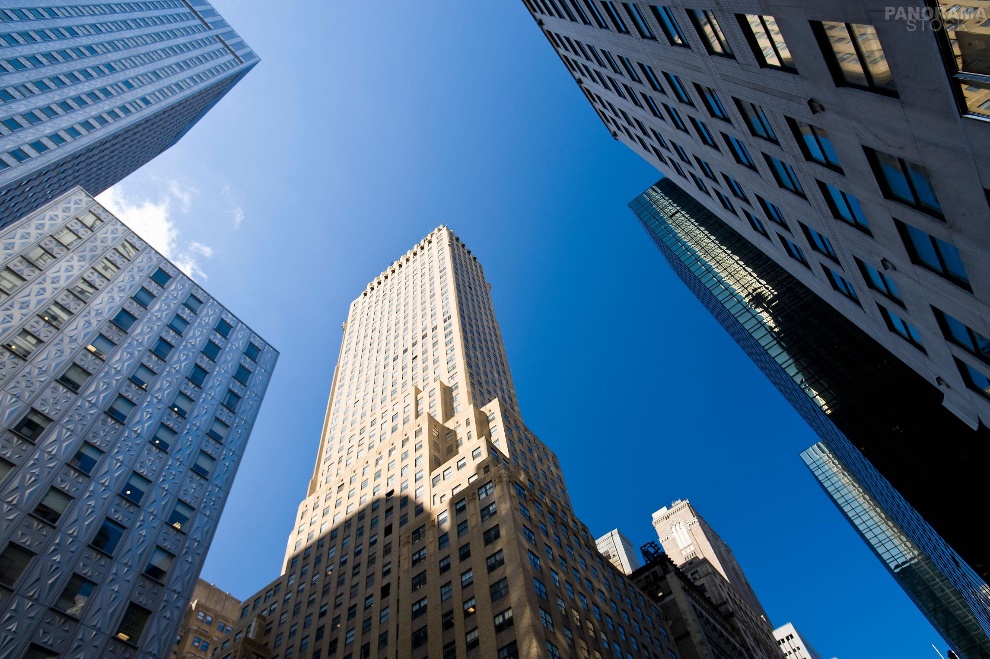 NAME
ROSE INDIE
“
OWNER HOME BUSINESS
YOUR TITTLE
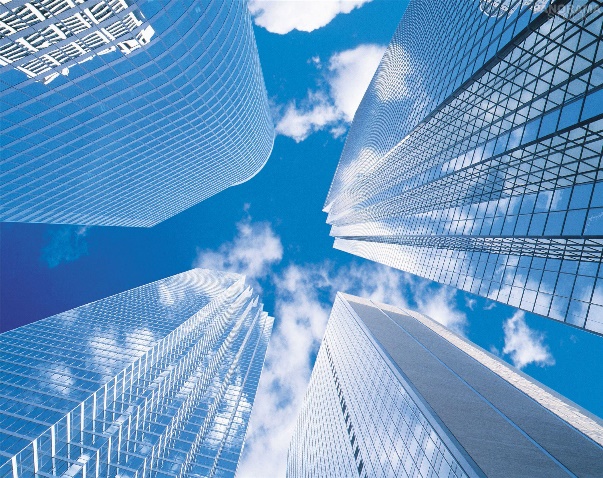 What we customer says about our company
There are many variations of passages of Lorem Ipsum available, but the majority have suffered alteration in some form, by injected humour. 

or randomised words which don't look even slightly believable. If you are going to use a passage of Lorem Ipsum, you need to be.
RICHARD
EXECUTIVE MANAGER
BRIMDO COMPANY
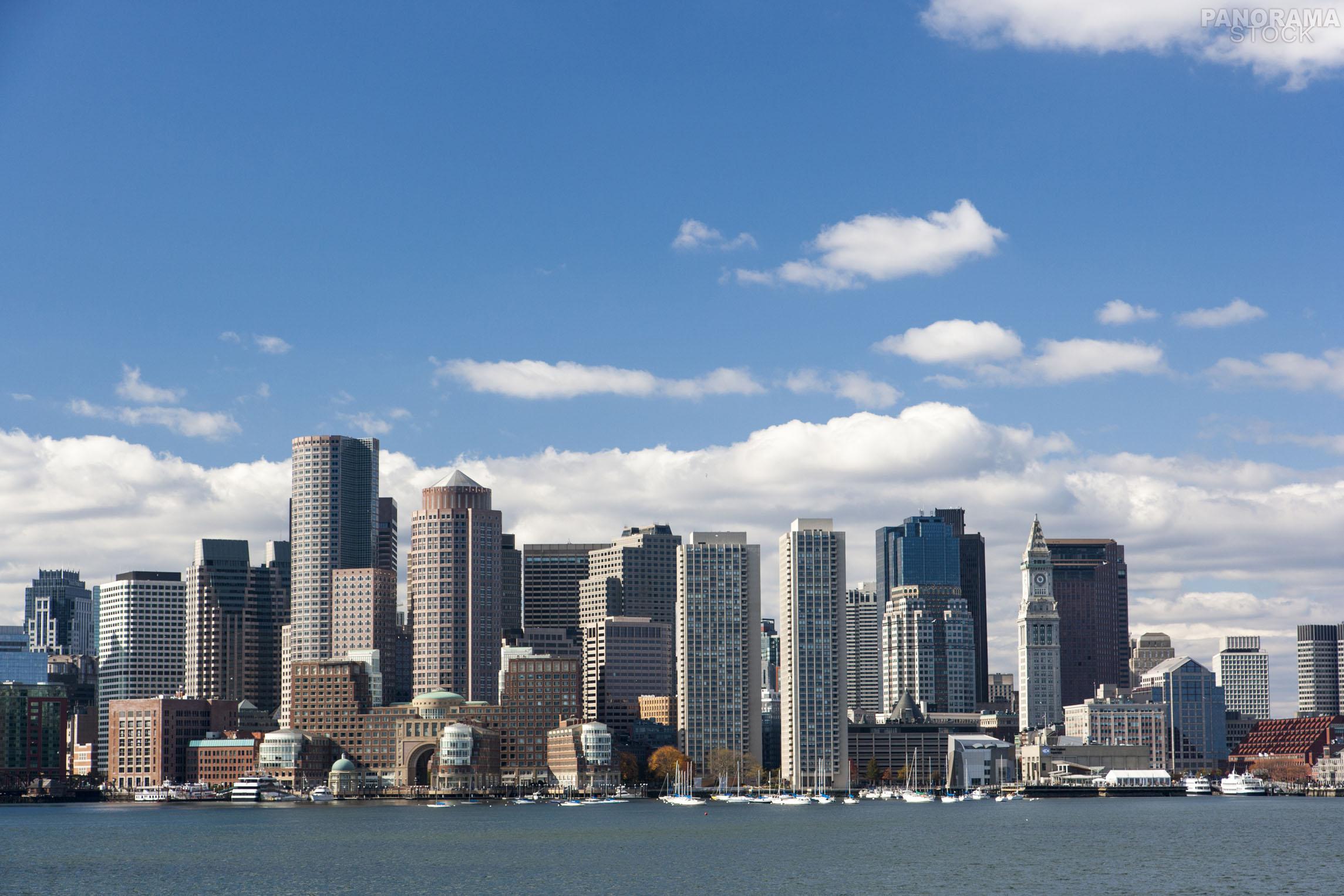 OPTIMOUS
with graphicslide.com you will show great presentation
YOUR TITTLE
Write subtitle here
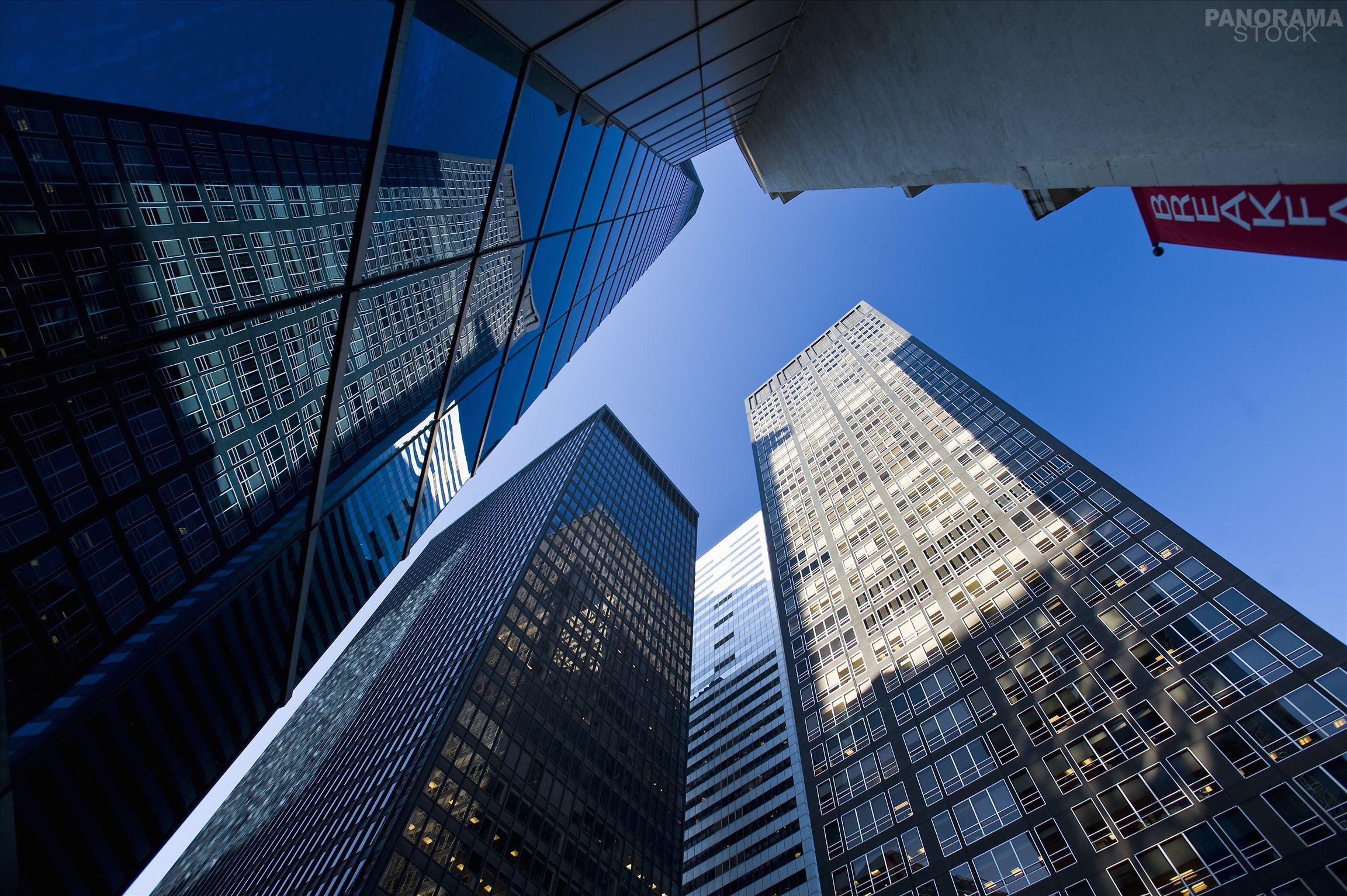 Share Partner
Teamleader
Succes
Contrary to popular belief, Lorem Ipsum is not simply random text. It has roots in a piece of classical Latin literature from 45 BC, making it over 2000 years old.
Contrary to popular belief, Lorem Ipsum is not simply random text. It has roots in a piece of classical Latin literature from 45 BC, making it over 2000 years old.
Contrary to popular belief, Lorem Ipsum is not simply random text. It has roots in a piece of classical Latin literature from 45 BC, making it over 2000 years old.
Contrary to popular belief, Lorem Ipsum is not simply random text. It has roots in a piece of classical Latin literature from 45 BC, making it over 2000 years old. Richard McClintock, a Latin professor at Hampden-Sydney College in Virginia, looked up one of the more obscure Latin words, consectetur, from a Lorem Ipsum passage, and going through the cites of the word in classical literature, discovered the undoub table source.
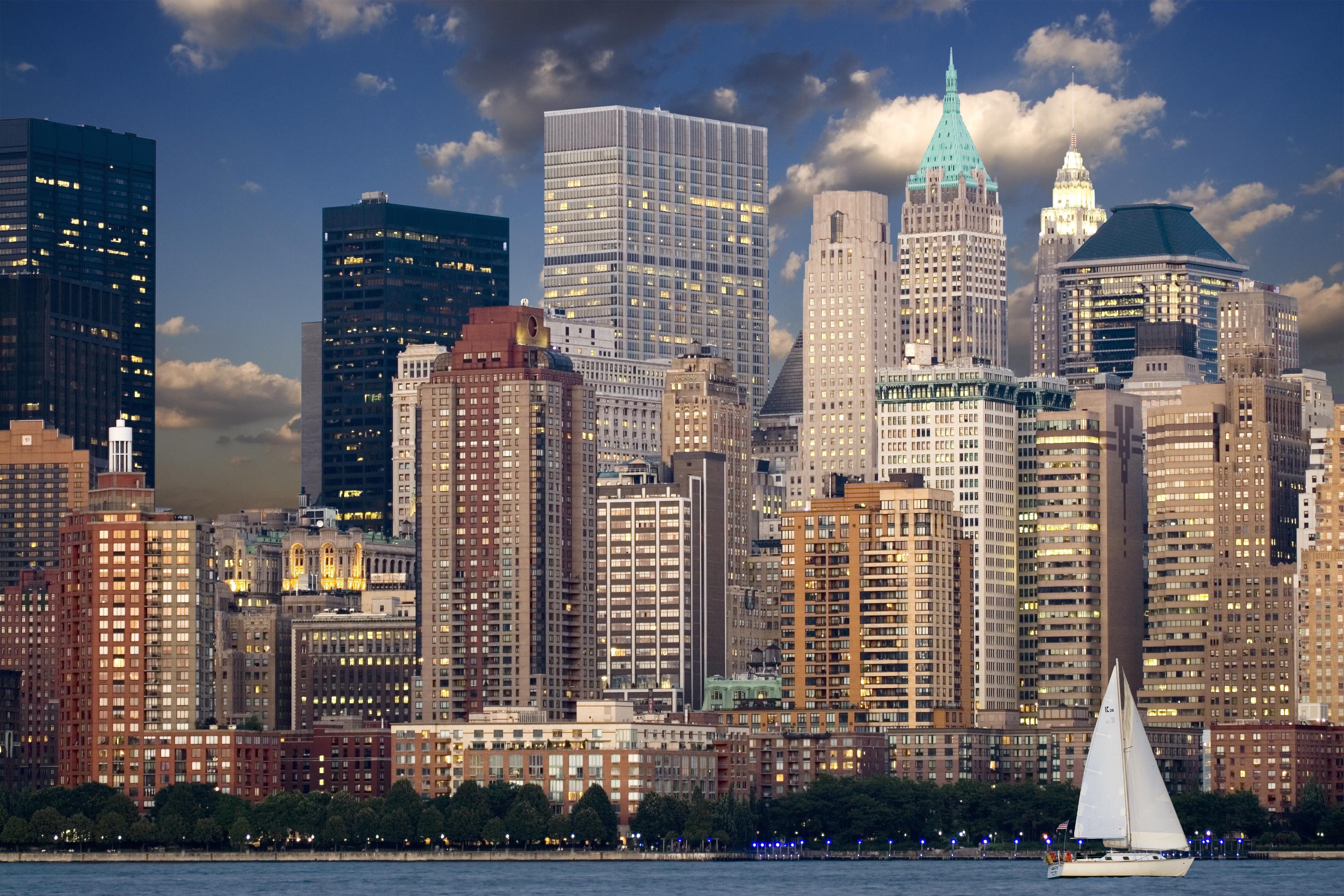 04
ADD YOUR TITTLE
Lorem Ipsum has been the industry's standard dummy text ever since the 1500s, when .
城市，让生活更美好——悦享轻生活
YOUR TITTLE
Write subtitle here
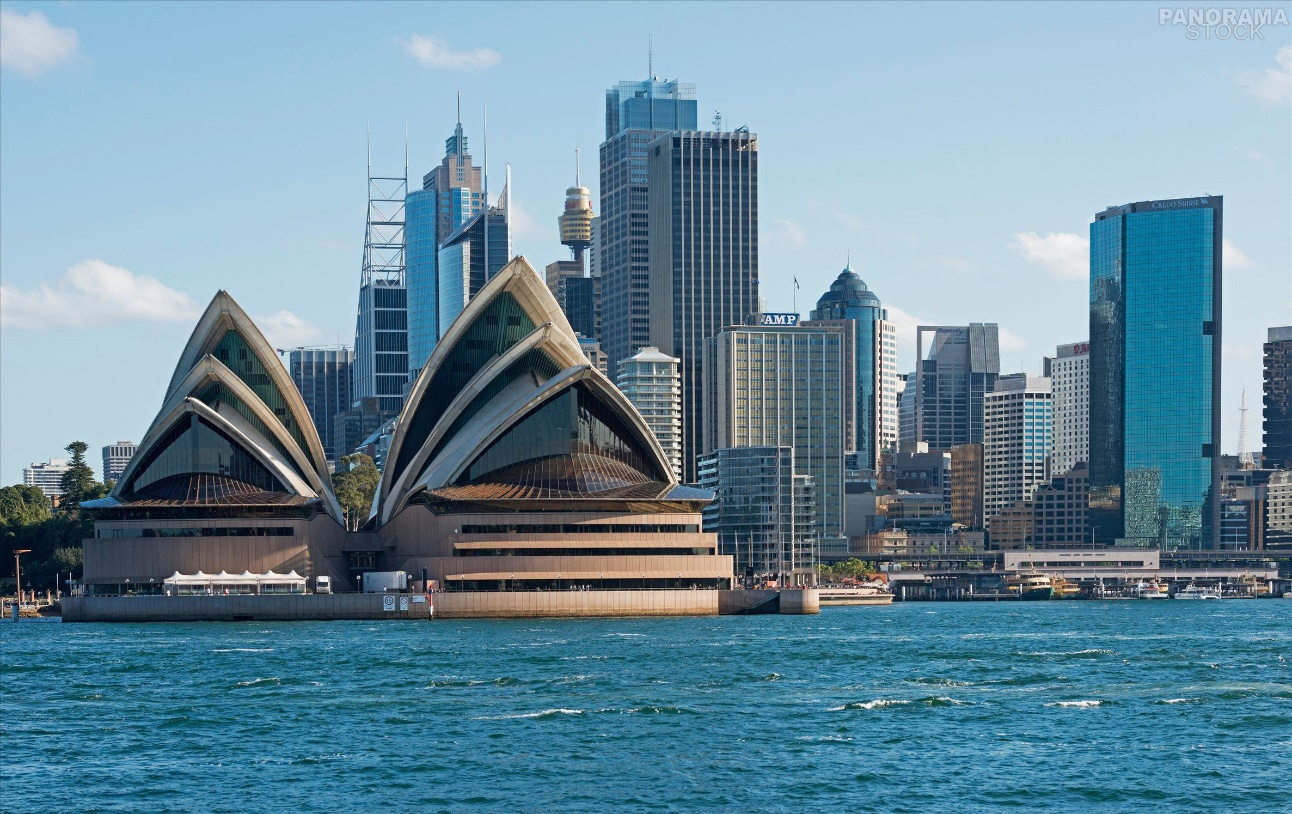 Management
Leadership
Economy
Marketing
SAM WARNOCK
Lorem ipsum dolor sit amet, eos numquam accommodare et. In cibo graeco dicunt sea. Augue zril sapientem ne mei, ad suas voluptatibus eum. Tempor mediocrem imperdiet no usu, tractatos salutatus ut est. Eu vel detraxit laboramus. Cu nam unum liber audiam, sed an graeci prompta invenire, in gubergren percipitur scribentur nam. Sale omnis indoctum has ei, ne sed ludus tamquam urbanitas.
Ceo/Founder
YOUR TITTLE
There are many variations of passages of Lorem Ipsum available,
There are many variations
There are many variations of passages of Lorem Ipsum available, but the majority have suffered alteration in some form, by injected humour, or randomised words which don't look even slightly believable. If you are  There are many variationsassages of Lorem Ipsum available, but the majority have suffered alteration in some form, by injected humour, orandomised words which don't look even slightly believable. If you arehere are many variations of passages of Lorem Ipsum available, bumajority have suffered alteration in some form, by injected humour,
There are many variations
There are many variations
There are many variations
There are many variations
There are many variations of passages of Lorem Ipsum available, but the majority have suffered alteration in some form, by injected humour, or randomised words which don't look even slightly believable. If you are
There are many variations of passages of Lorem Ipsum available, but the majority have suffered alteration in some form, by injected humour, or randomised words which don't look even slightly believable. If you are
There are many variations of passages of Lorem Ipsum available, but the majority have suffered alteration in some form, by injected humour, or randomised words which don't look even slightly believable. If you are
There are many variations of passages of Lorem Ipsum available, but the majority have suffered alteration in some form, by injected humour, or randomised words which don't look even slightly believable. If you are
YOUR TITTLE
Lorem Ipsum is simply dummy text of the printing and typesetting industry.
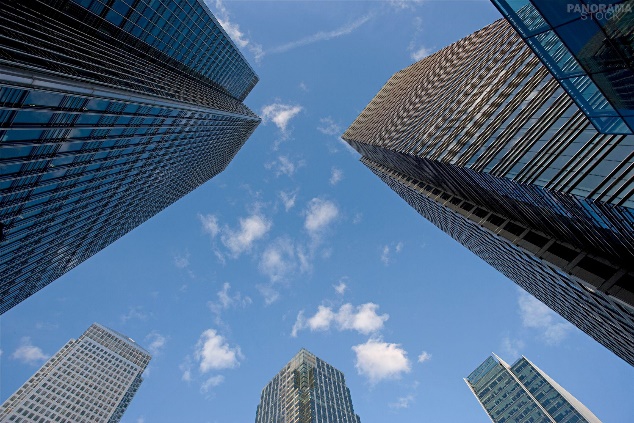 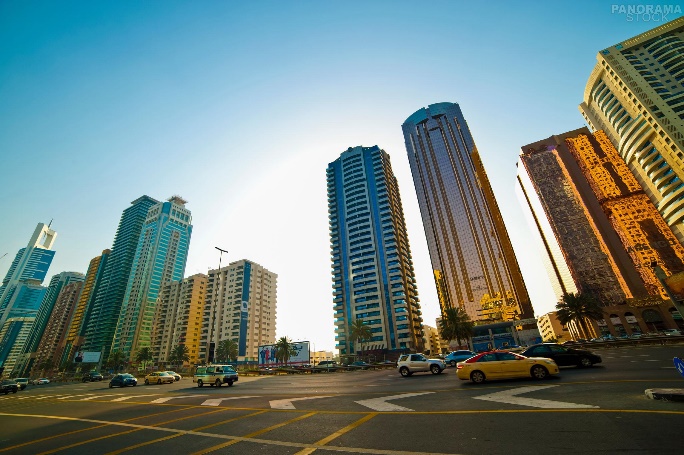 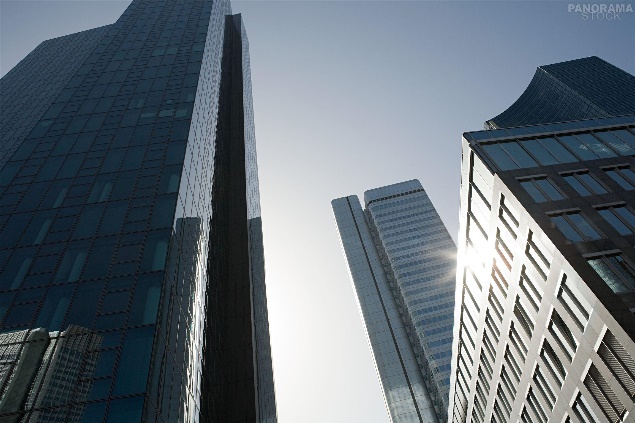 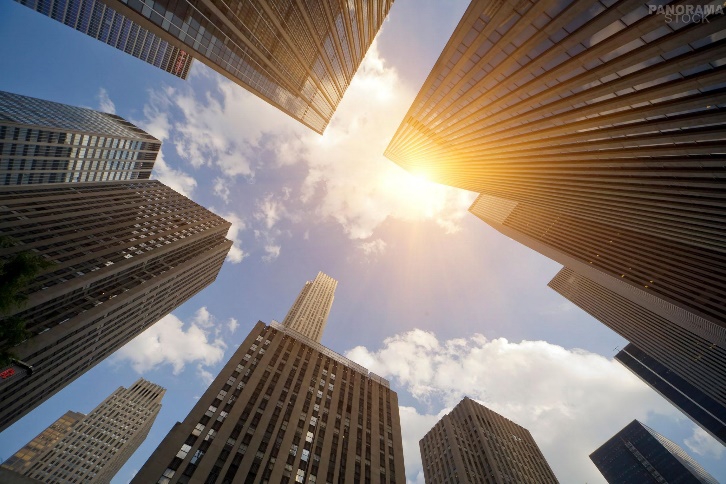 JHON KENNEDY
LYNDA MILLER
JACK SPARROW
DILLA COM
Lorem Ipsum has been the industry's standard dummy text ever since the 1500s, when .
Lorem Ipsum has been the industry's standard dummy text ever since the 1500s, when .
Lorem Ipsum has been the industry's standard dummy text ever since the 1500s, when .
Lorem Ipsum has been the industry's standard dummy text ever since the 1500s, when .
YOUR TITTLE
Write subtitle here
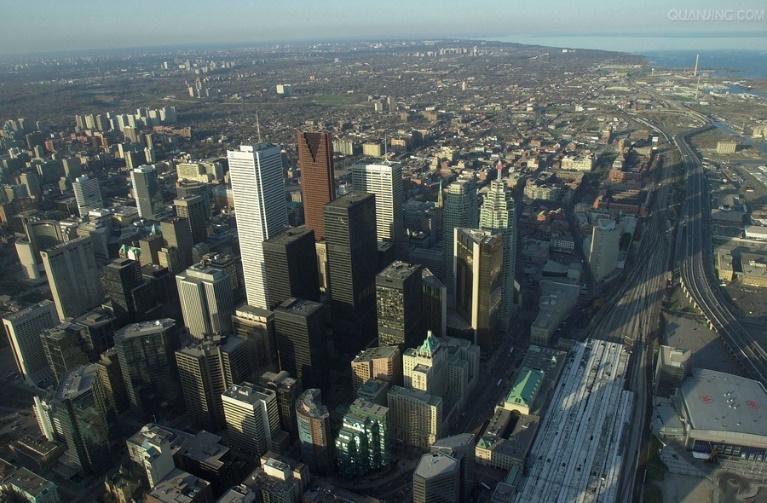 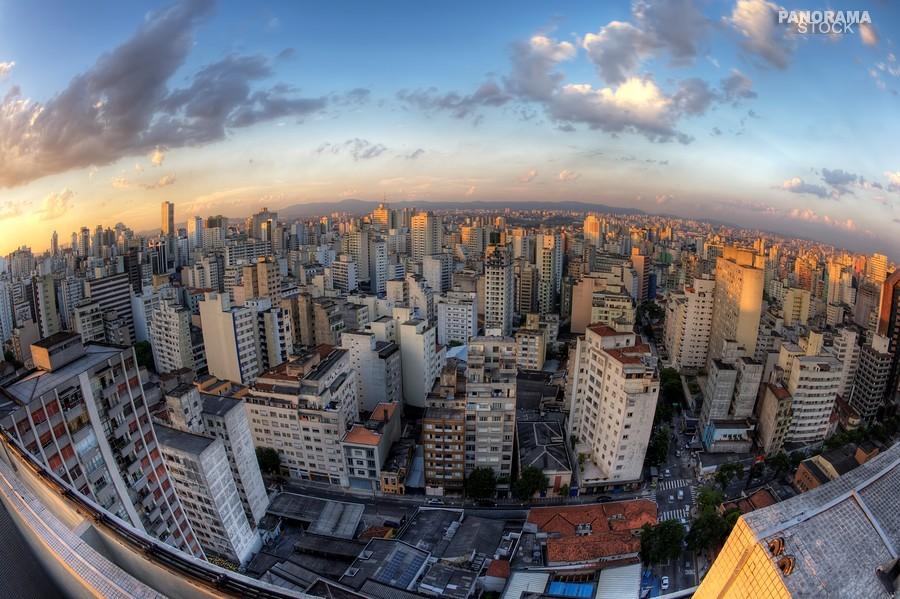 Portfolio 2
Portfolio 4
Contrary to popular belief, Lorem Ipsum is not simply random text. It has roots in a piece of classical Latin literature from 45 BC, making it over 2000 years old. Richard McClintock, a Latin professor at Hampden-Sydney College
Contrary to popular belief, Lorem Ipsum is not simply random text. It has roots in a piece of classical Latin literature from 45 BC, making it over 2000 years old. Richard McClintock, a Latin professor at Hampden-Sydney College
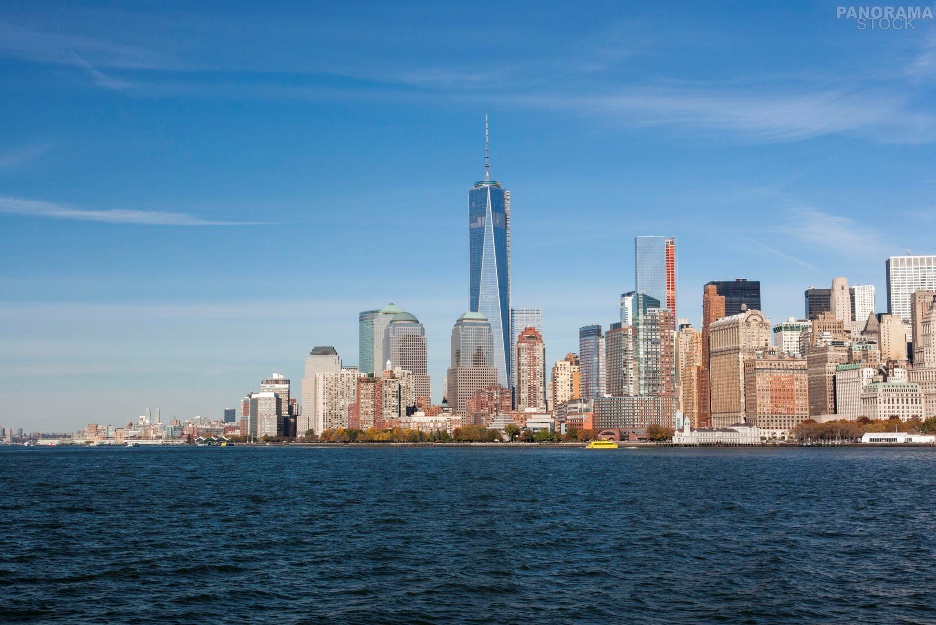 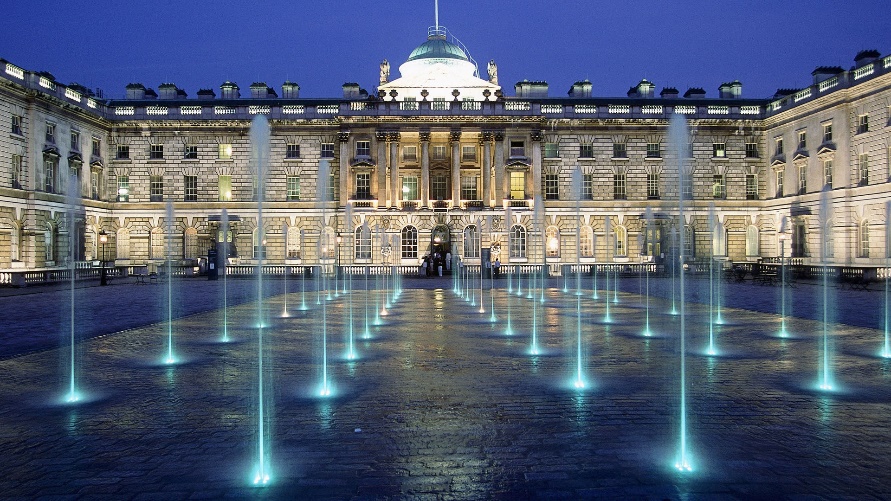 Portfolio 1
Portfolio 3
Contrary to popular belief, Lorem Ipsum is not simply random text. It has roots in a piece of classical Latin literature from 45 BC, making it over 2000 years old. Richard McClintock, a Latin professor at Hampden-Sydney College
Contrary to popular belief, Lorem Ipsum is not simply random text. It has roots in a piece of classical Latin literature from 45 BC, making it over 2000 years old. Richard McClintock, a Latin professor at Hampden-Sydney College
YOUR TITTLE
Write subtitle here
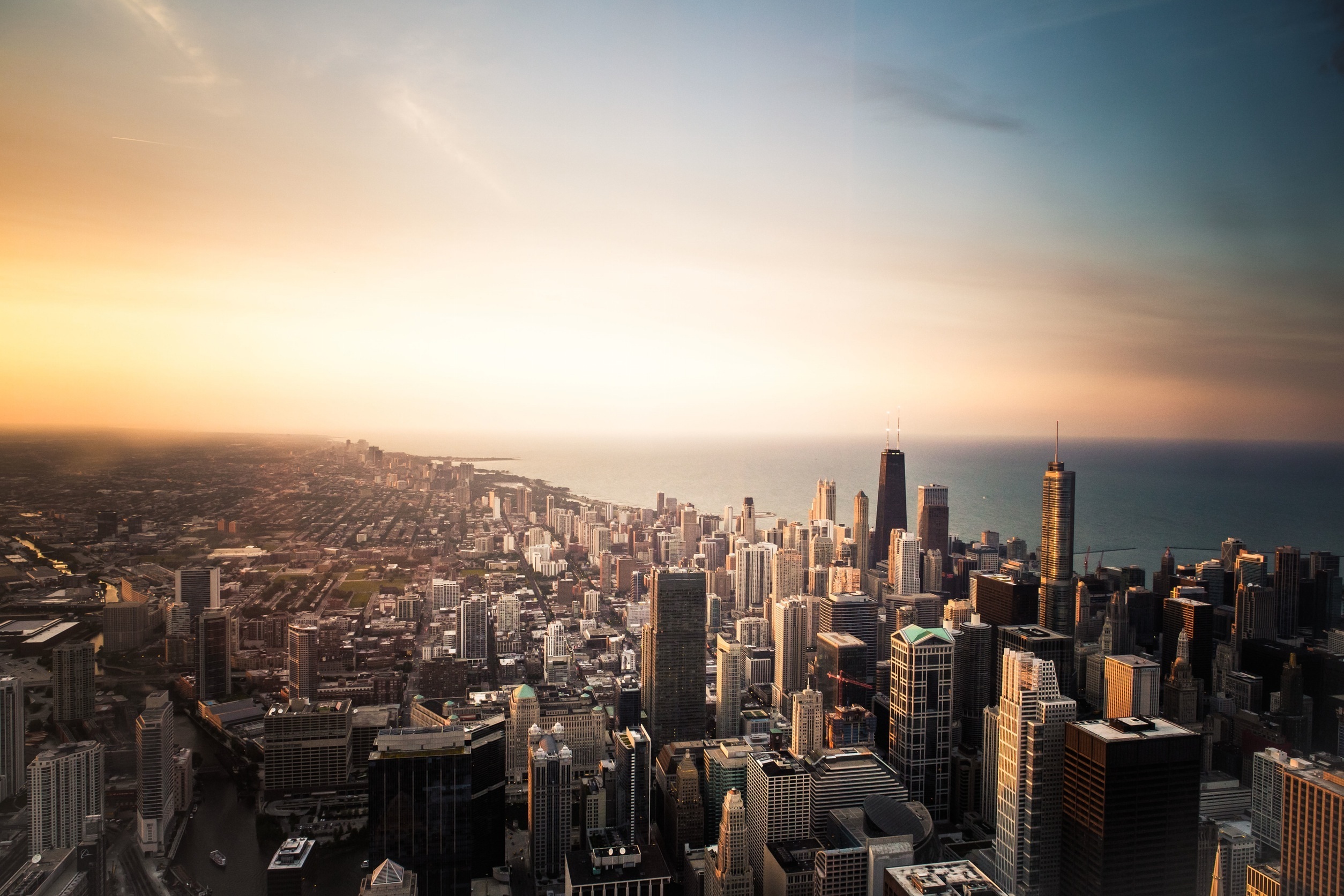 Centrale Street, 66 West Brown 12345
+12 34567 890, +01 23456 789
aaaaaa@mail.com
www.aaaaaa.com
LOGO
高端服务  休闲假日
XX星级酒店欢迎您入住
城市，让生活更美好——悦享轻生活
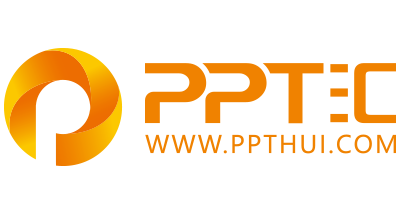 上万精品PPT模板全部免费下载
PPT汇    www.ppthui.com
PPT模板下载：www.ppthui.com/muban/            行业PPT模板：www.ppthui.com/hangye/
工作PPT模板：www.ppthui.com/gongzuo/         节日PPT模板：www.ppthui.com/jieri/
PPT背景图片： www.ppthui.com/beijing/            PPT课件模板：www.ppthui.com/kejian/
[Speaker Notes: 模板来自于 https://www.ppthui.com    【PPT汇】]
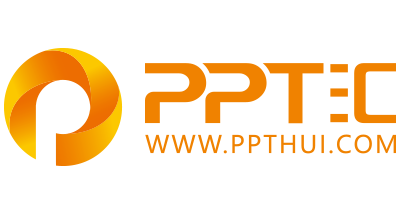 10000+套精品PPT模板全部免费下载
www.ppthui.com
PPT汇

PPT模板下载：www.ppthui.com/muban/            行业PPT模板：www.ppthui.com/hangye/
工作PPT模板：www.ppthui.com/gongzuo/         节日PPT模板：www.ppthui.com/jieri/
党政军事PPT：www.ppthui.com/dangzheng/     教育说课课件：www.ppthui.com/jiaoyu/
PPT模板：简洁模板丨商务模板丨自然风景丨时尚模板丨古典模板丨浪漫爱情丨卡通动漫丨艺术设计丨主题班会丨背景图片

行业PPT：党政军事丨科技模板丨工业机械丨医学医疗丨旅游旅行丨金融理财丨餐饮美食丨教育培训丨教学说课丨营销销售

工作PPT：工作汇报丨毕业答辩丨工作培训丨述职报告丨分析报告丨个人简历丨公司简介丨商业金融丨工作总结丨团队管理

More+
[Speaker Notes: 模板来自于 https://www.ppthui.com    【PPT汇】]